従業員操作マニュアル
2024.06
‹#›
もくじ
招待を受ける
パスワードの設定　　　　　　・・・・・・・・・・・・・・・・p.4
初回入力　　　　　　　　　　・・・・・・・・・・・・・・・・p.8

入力依頼を受ける
入社の手続き　　　　　　　　・・・・・・・・・・・・・・・・p.10
退社の手続き　　　　　　　　・・・・・・・・・・・・・・・・p.11
情報更新依頼　　　　　　　　・・・・・・・・・・・・・・・・p.12

手続きの申請をする
扶養の変更　　　　　　　　　・・・・・・・・・・・・・・・・p.14
住所の変更　　　　　　　　　・・・・・・・・・・・・・・・・p.16
氏名の変更　　　　　　　　　・・・・・・・・・・・・・・・・p.17
産休の手続き　　　　　　　　・・・・・・・・・・・・・・・・p.19　　　　　
ファイル共有をする
署名・捺印依頼を受ける　　　・・・・・・・・・・・・・・・・p.21
ファイルをダウンロードする　・・・・・・・・・・・・・・・・p.22
ファイルをアップロードする　・・・・・・・・・・・・・・・・p.23

アカウント設定
従業員情報の変更申請　　　　・・・・・・・・・・・・・・・・p.25
パスワードの変更　　　　　　・・・・・・・・・・・・・・・・p.26

その他
従業員情報入力項目一覧　　　・・・・・・・・・・・・・・・・p.28
修正依頼メールについて　　　・・・・・・・・・・・・・・・・p.31
‹#›
マイページを発行する
マイページを発行する
初回情報入力をする
‹#›
マイページを発行する
ジョブカン労務HRのマイページではご自身のプロフィール変更や扶養、住所、氏名の変更の申請ができます。
マイページ発行の方法は下記3パターンあります。それぞれの操作手順をご紹介します。

【１】すでにジョブカンのほかのサービスをご利用の場合
【２】ジョブカンを利用するのが初めての場合
【３】マイぺージ発行と同時に管理者からプロフィール入力の依頼がある場合
【１】すでにジョブカンの他のサービスをご利用の場合
①招待メール内のリンクをクリックします。
ジョブカンシリーズ（勤怠管理、WF/経費精算、採用管理、給与計算）のマイページをお持ちの場合、管理者が労務HRのマイページを新規発行すると下記のようなメールが届きます。
件名：【ジョブカン】労務HRが利用できるようになりました｜ジョブカン
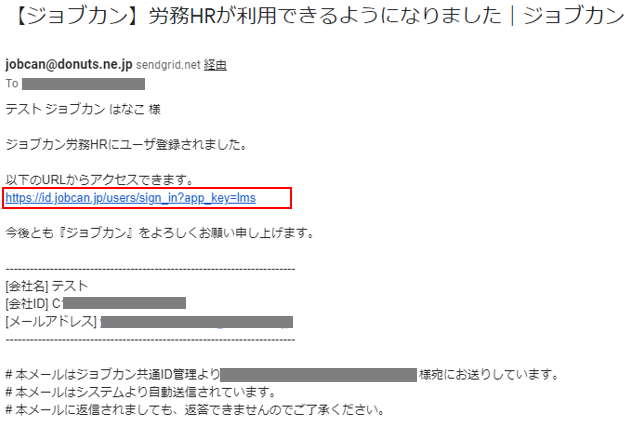 ‹#›
マイページを発行する
②メールアドレスとパスワードを入力してログインします。
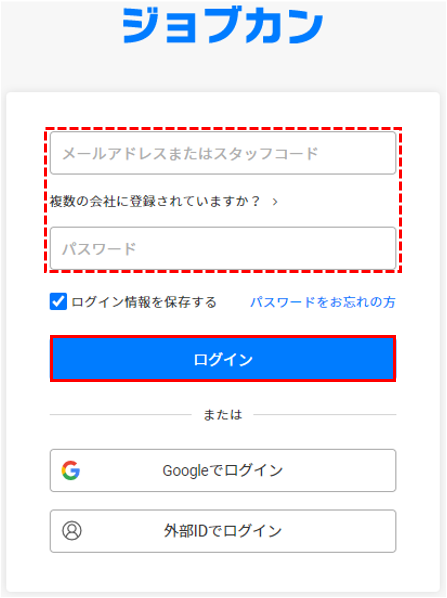 労務HRのマイページのトップ画面が表示されたら、利用可能になります。
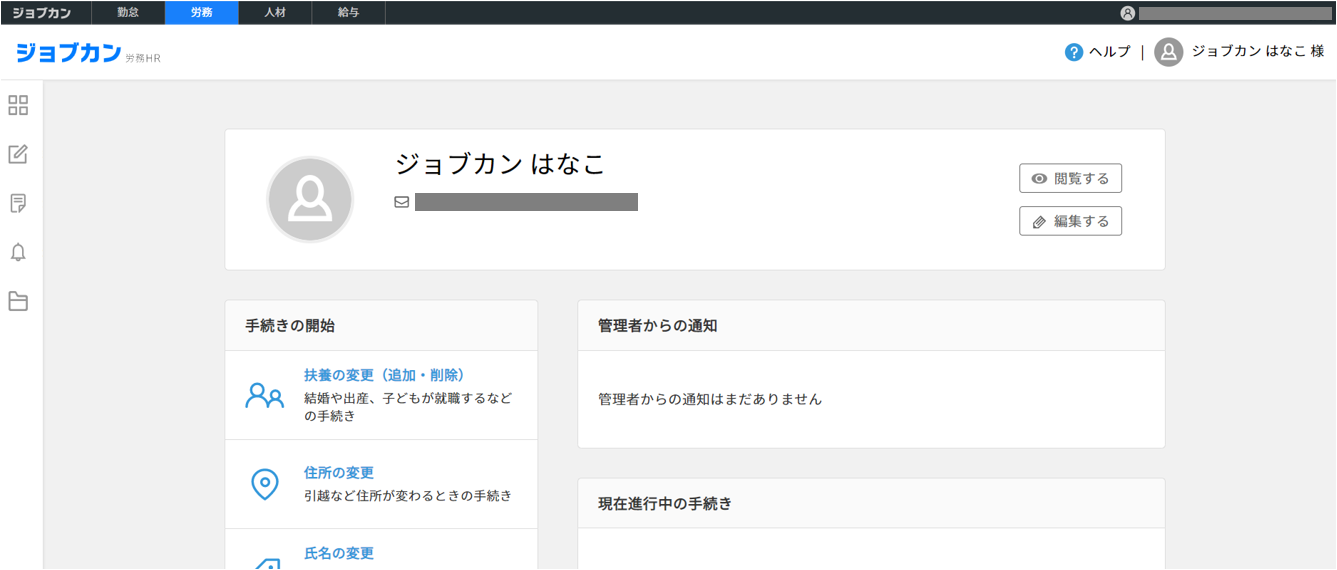 ‹#›
マイページを発行する
【２】ジョブカンを利用するのが初めての場合
①招待メール内のリンクをクリックします。
ジョブカンシリーズ（勤怠管理、WF/経費精算、採用管理、給与計算）を利用するのが初めての場合、管理者が労務管理のマイページを新規発行すると下記のようなメールが届きます。
件名：ジョブカン共通IDに招待されました｜ジョブカン共通ID
※URLの有効期限は1週間です。有効期限が切れた場合はこちら。
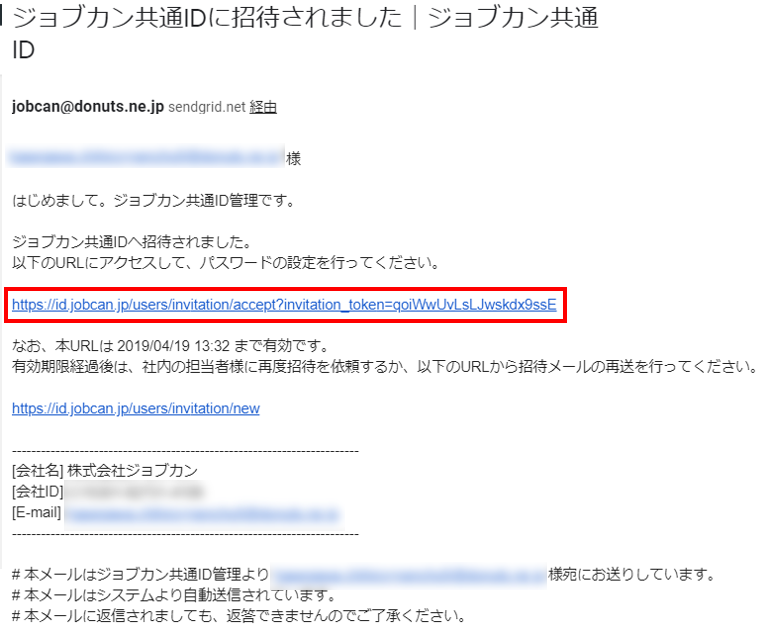 ②お好きなパスワードを入力して「登録」をクリックします。
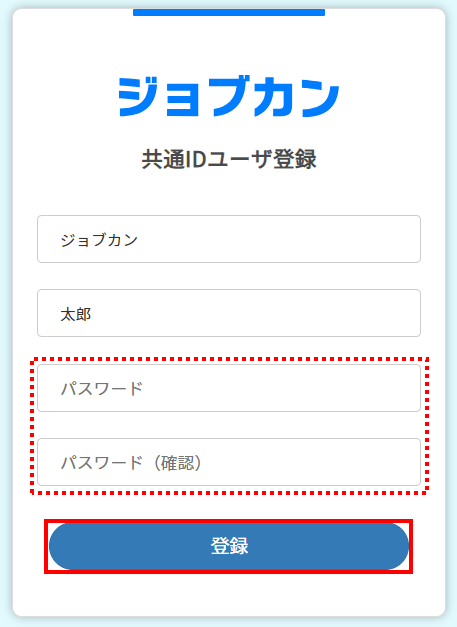 ‹#›
マイページを発行する
③ジョブカン共通IDのマイページが表示されますので、左上の「労務」タブ
をクリックします。
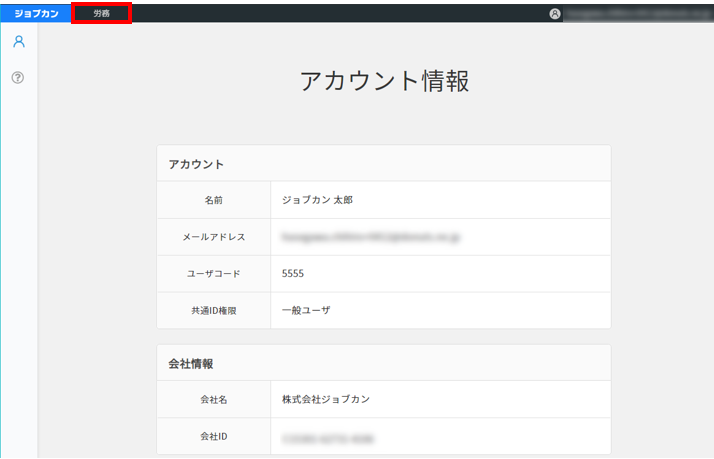 労務HRのマイページのトップ画面が表示されたら、利用可能になります。
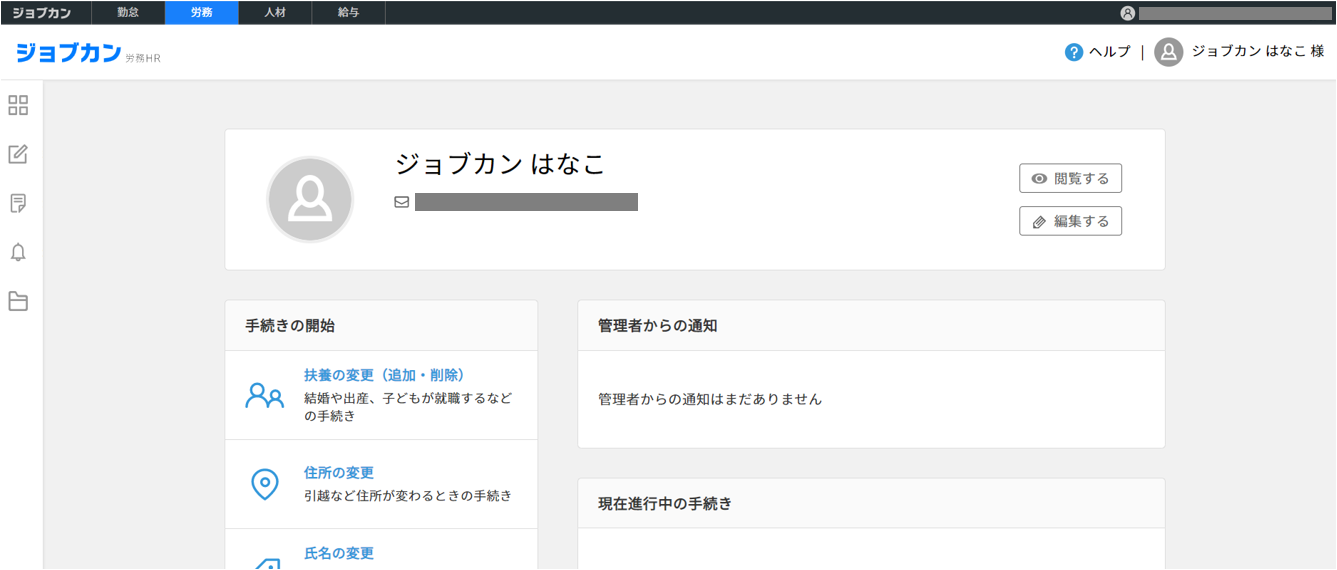 ‹#›
初回情報入力をする
【３】マイぺージ発行と同時に管理者からプロフィール入力の依頼がある場合
管理者がマイページ発行をする際に、同時に従業員にプロフィールの入力を依頼することがあります。
その場合、初めてジョブカン労務HRにログインすると、「従業員情報の入力」という画面が表示されます。
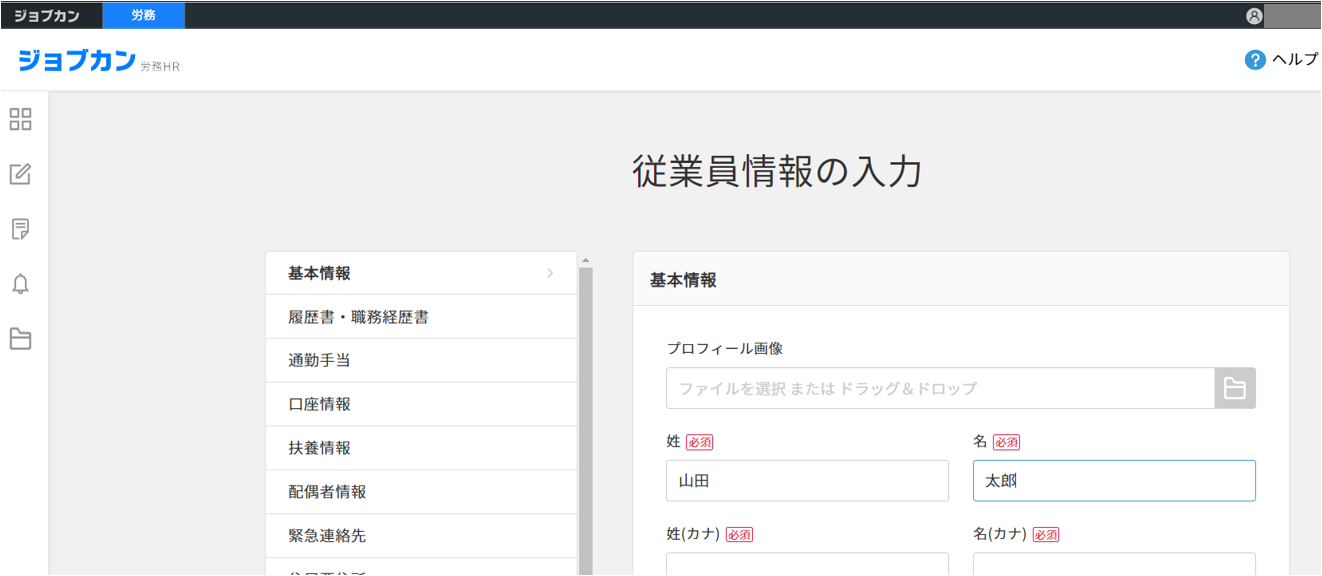 情報入力が完了したら、一番下の「完了」ボタンをクリックすると終了です。
※入力後に、管理者から修正依頼が届く場合がございますので、修正依頼の通知から再度情報を入力して、管理者にご提出ください。
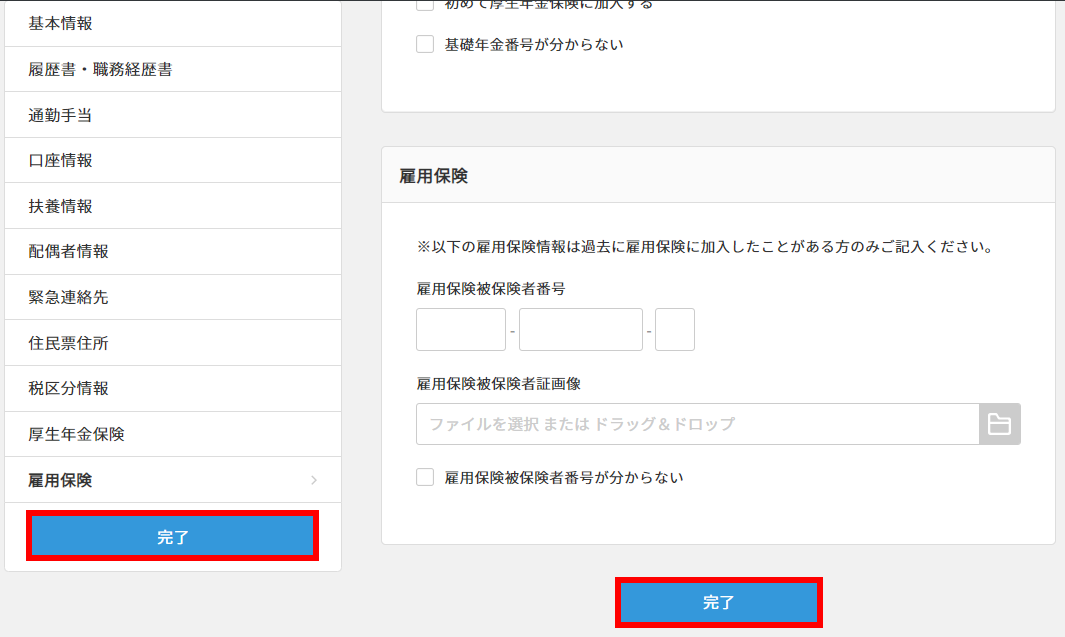 ‹#›
入力依頼を受ける
入社の手続き
退社の手続き
情報更新依頼
‹#›
入社の手続き
①入社の手続きの入力依頼のメールが届いたら、リンクをクリックします
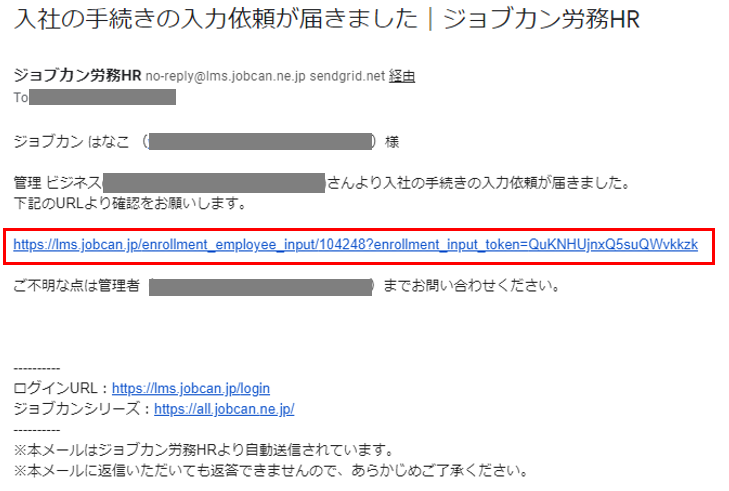 ②入力画面が表示されますので、情報をご入力ください
※マイページ上「通知」からも、入社の手続きの入力画面を表示できます。
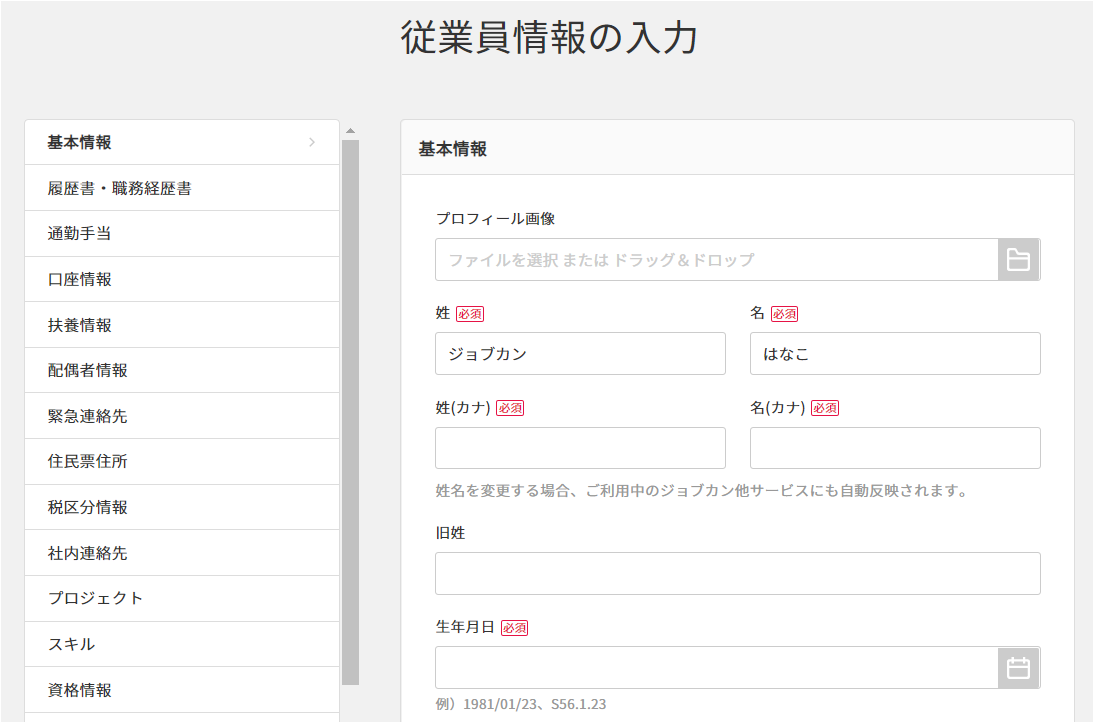 ③「完了」をクリックして、管理者の承認をお待ちください
入力項目の詳細に関しまして26ページ以降従業員情報入力項目一覧をご覧ください。
‹#›
退社の手続き
①退社の手続きの入力依頼のメールが届いたら、リンクをクリックしてください。※マイページ上「通知」からも、退社の手続きの入力画面を表示できます。
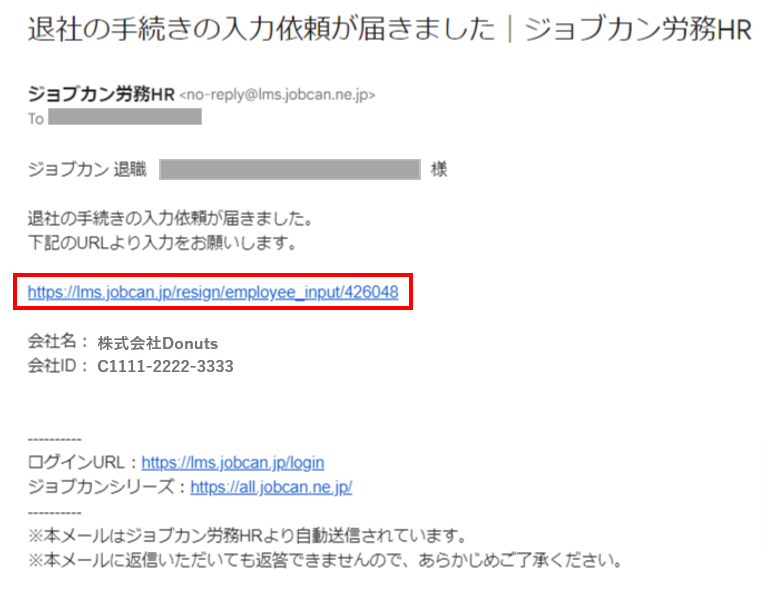 ②必要情報を入力し、一番下の「完了」をクリックすると終了です。
管理者の承認をお待ちください。
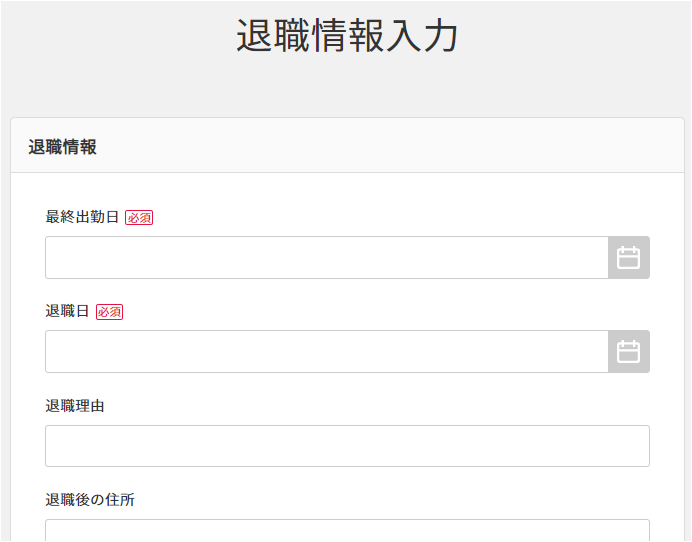 各項目についてご案内します。
‹#›
情報更新依頼を受ける
管理者から特定の項目の入力依頼が届くことがあります。
　メールもしくはマイページ上に届く通知から指定された項目の情報を入力して
　管理者にご提出ください。

　①メール内のリンク、もしくは、マイページの通知をクリックします。
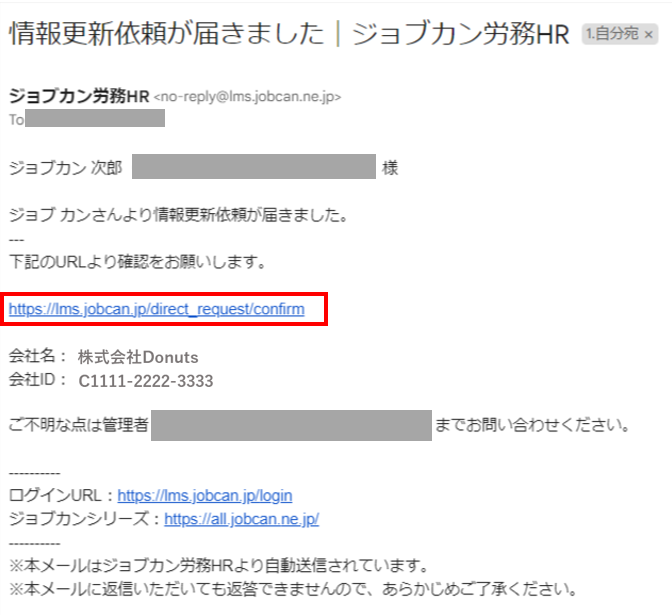 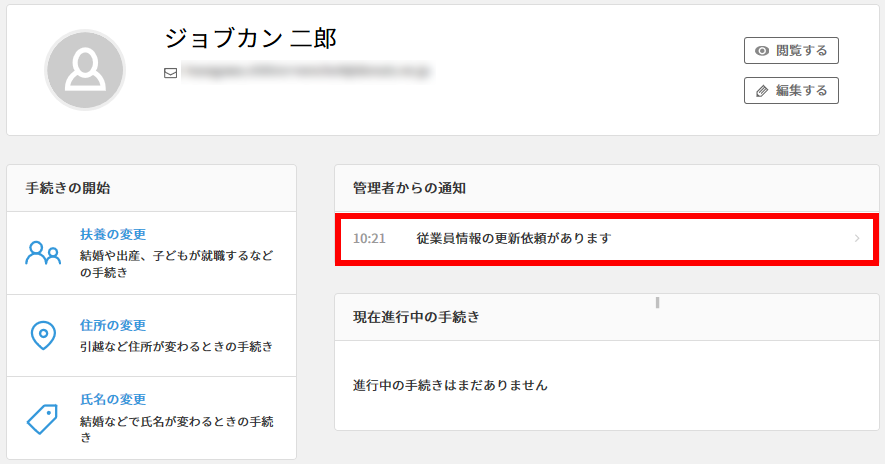 ②表示されている項目を入力して「完了」をクリックします。管理者の承認をお待ちください。
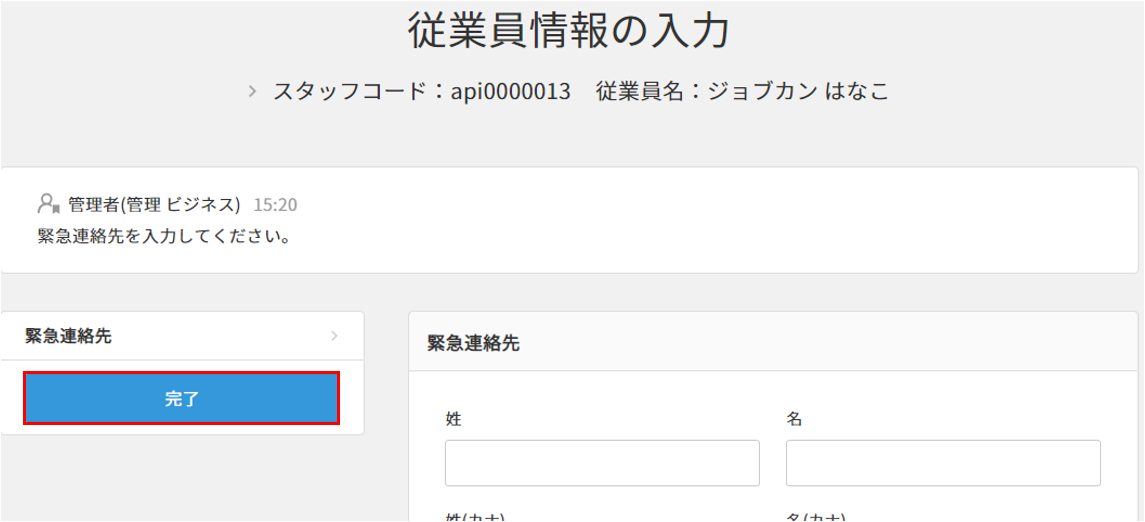 ‹#›
手続きの申請をする
扶養の変更
住所の変更
氏名の変更
産休の手続き
‹#›
扶養の変更
①左側メニューから「新規の手続き」を選択します。
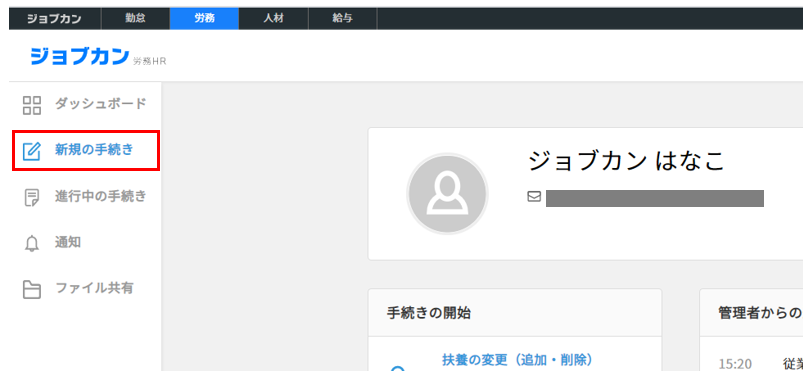 ②「扶養の変更」をクリックします
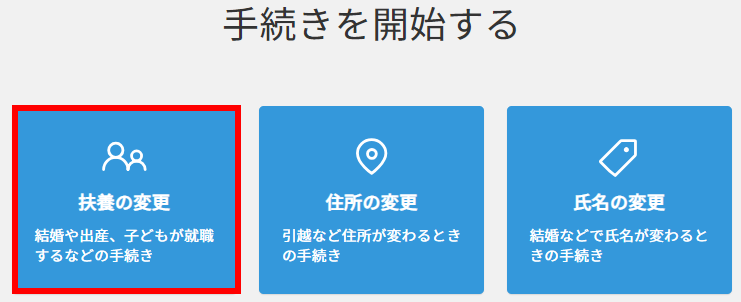 ③「追加」または「削除」をクリックして、必要情報を入力します。
入力項目の詳細は「扶養の追加」は次ページにてご案内します。
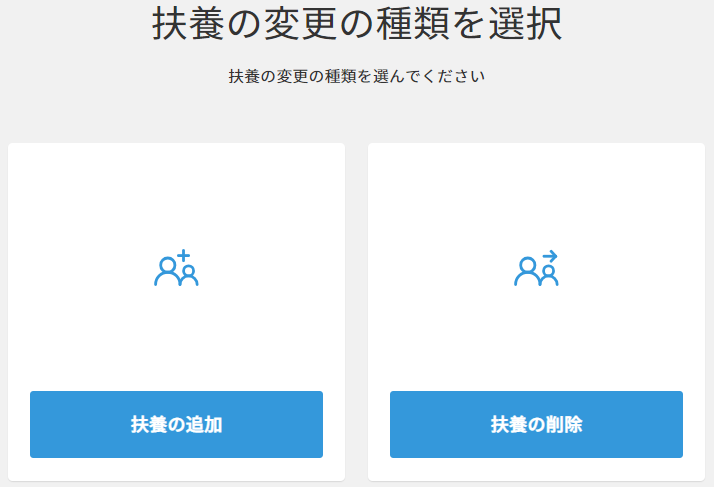 ④「申請」ボタンをクリックすると完了です。管理者の承認をお待ちください。
‹#›
扶養の変更の入力項目の説明
＜扶養の追加の場合　入力項目＞
‹#›
扶養の変更の入力項目の説明
※配偶者の収入に関しましては「国民年金第３号被保険者関係届」の「被扶養者でない配偶者を有するときに記入してください」という欄に配偶者の収入が反映されるため必要な項目となります。
不明や不要な場合は、「0円」と入力してください。
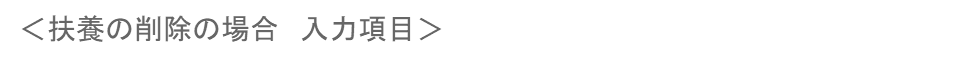 ‹#›
住所の変更
①左側メニューの「新規の手続き」から「住所の変更」をクリックします。
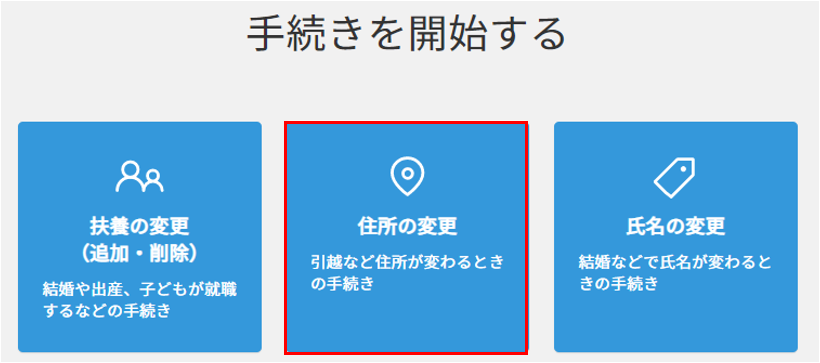 ②各項目を入力し「更新する」をクリックすると完了です。
16
‹#›
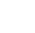 住所の変更
‹#›
氏名の変更
①左側メニューの「新規の手続き」から「住所の変更」をクリックします。
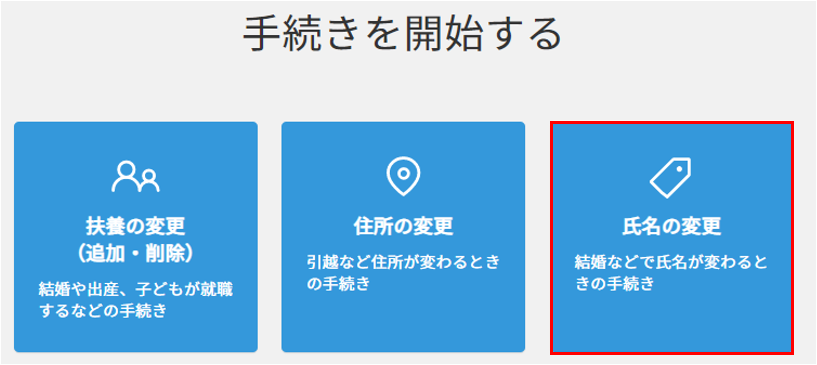 ②各項目を入力します。
③「申請する」をクリック、管理者が承認するまでお待ちください。
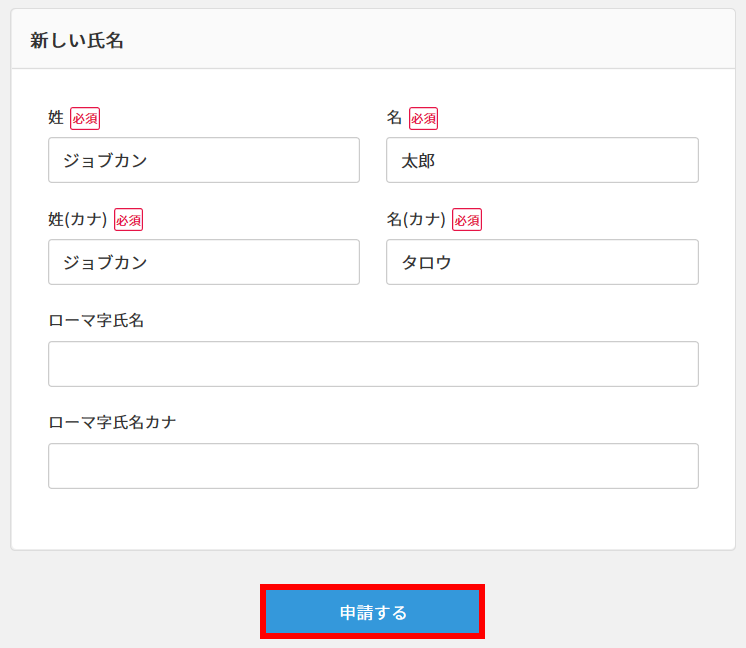 ‹#›
産休の手続き
①左側メニューの「新規の手続き」から「産休の手続き」をクリックします。
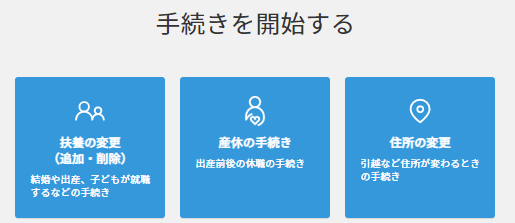 ②「産休の開始」を選択します。
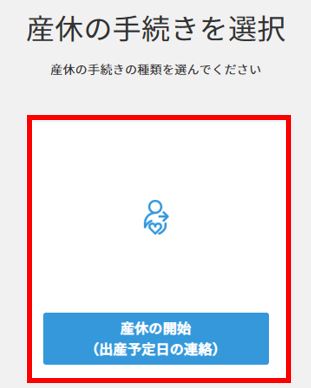 ③必要な情報を入力し「申請する」をクリックします。
入力項目は下記の通りです。
‹#›
産休の手続き
※1 出産状況は、申請提出時の状況をお選びください。出産後の提出の場合、選択された内容に基づき以降の入力項目の必須/任意が下記の通り変動します。
・出産後　必須項目：出生児の姓、出生児の名、出生児の姓(カナ)、出生児の名(カナ)、出産年月日　任意項目：社会保険の被扶養者に追加する・その他　必須項目：出産出来なかった理由、理由該当年月日
⑤管理者から承認の通知が届くと完了です。
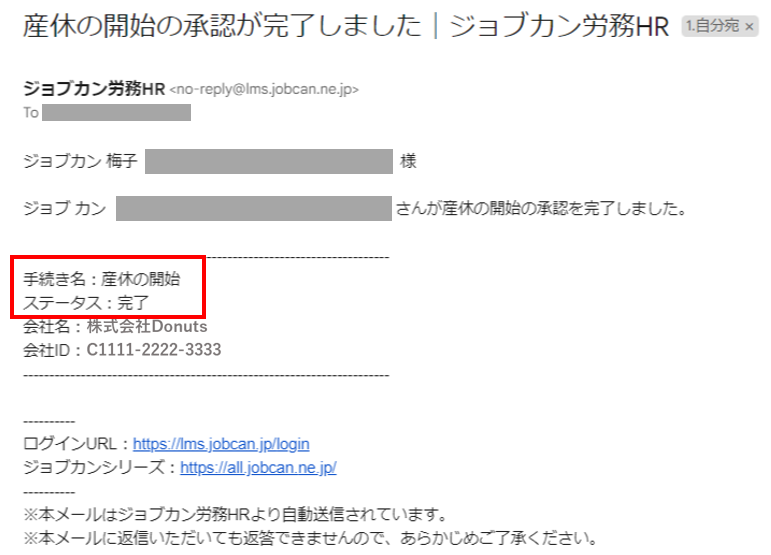 ‹#›
ファイル共有する
署名・捺印依頼を受ける
ファイルをダウンロードする
ファイルをアップロードする
‹#›
署名・捺印依頼を受ける
入社の手続き・扶養の変更手続きの際に、管理者が従業員に向けて、帳票への署名と捺印の依頼をする場合があります。
①書類捺印依頼のメールが届いたら、リンクをクリックしてください
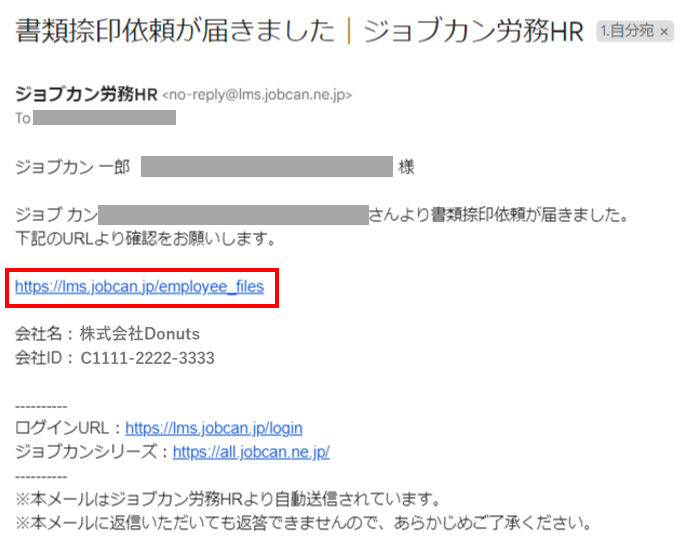 ②ダッシュボードの通知から「給与所得者の扶養控除等（異動）申告書の書類印刷・捺印依頼があります」をクリックします
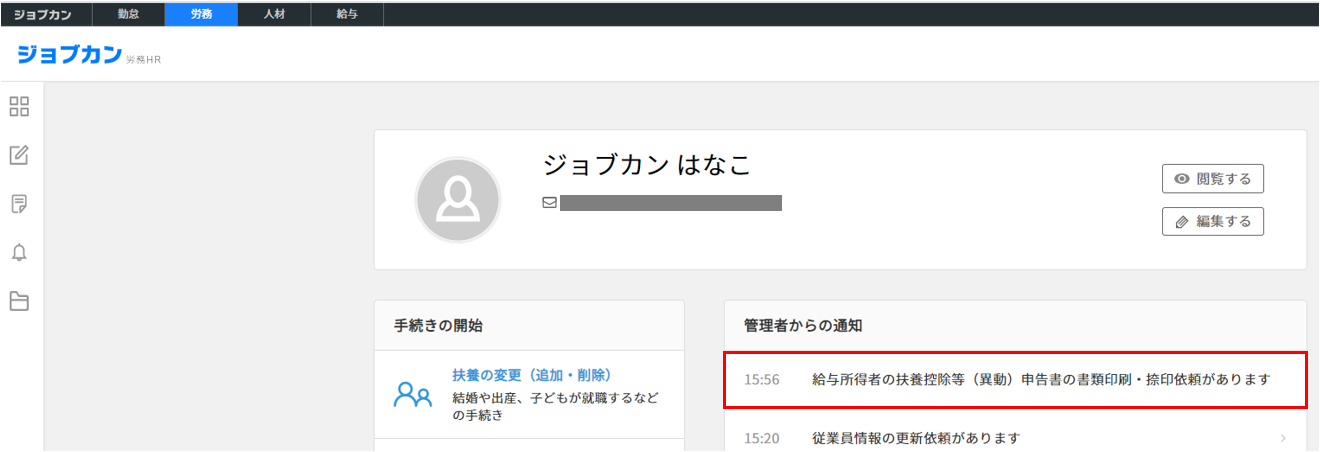 ③帳票を印刷し、署名・捺印の上、管理者にご提出ください
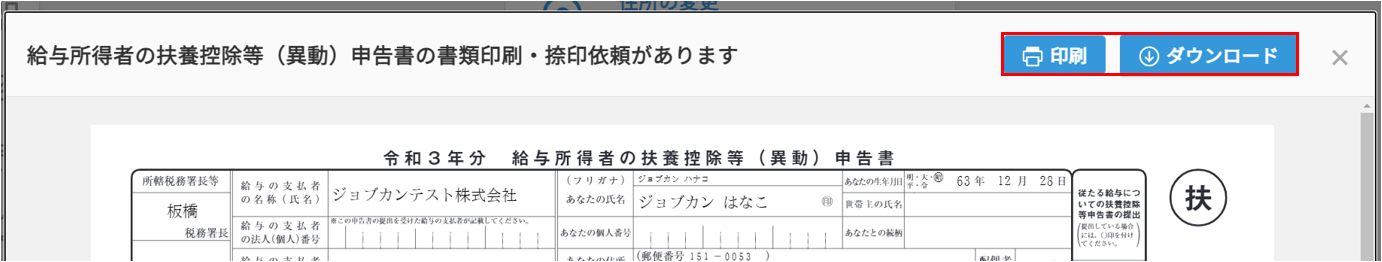 ‹#›
ファイルをダウンロードする
①左側メニューの「ファイル共有」を選択します。
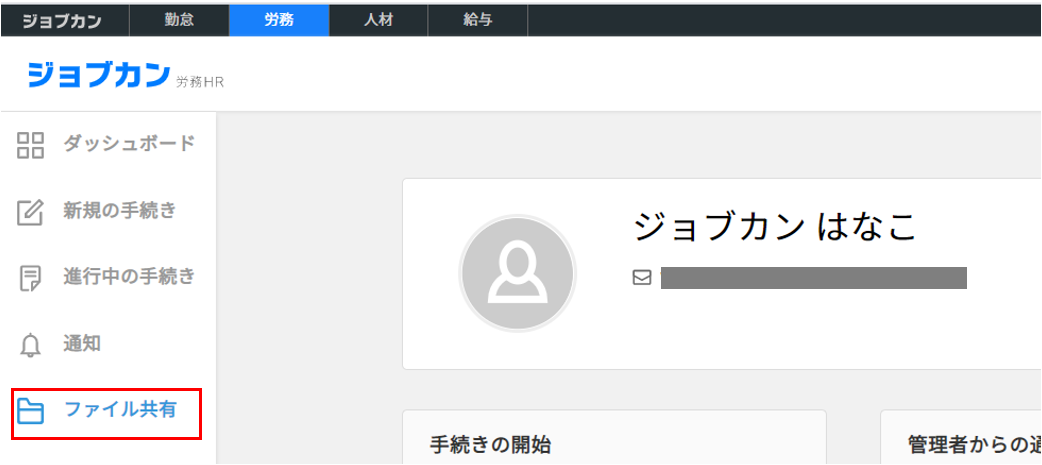 ②ダウンロードしたいファイル名をクリックすると、ダウンロードできます
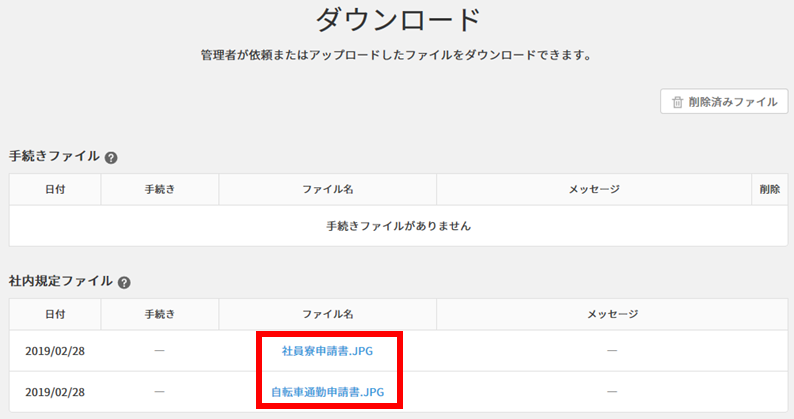 ‹#›
ファイルをアップロードする
①左側メニューの「ファイル共有」を選択し、「ファイルアップロード」を
クリックします。
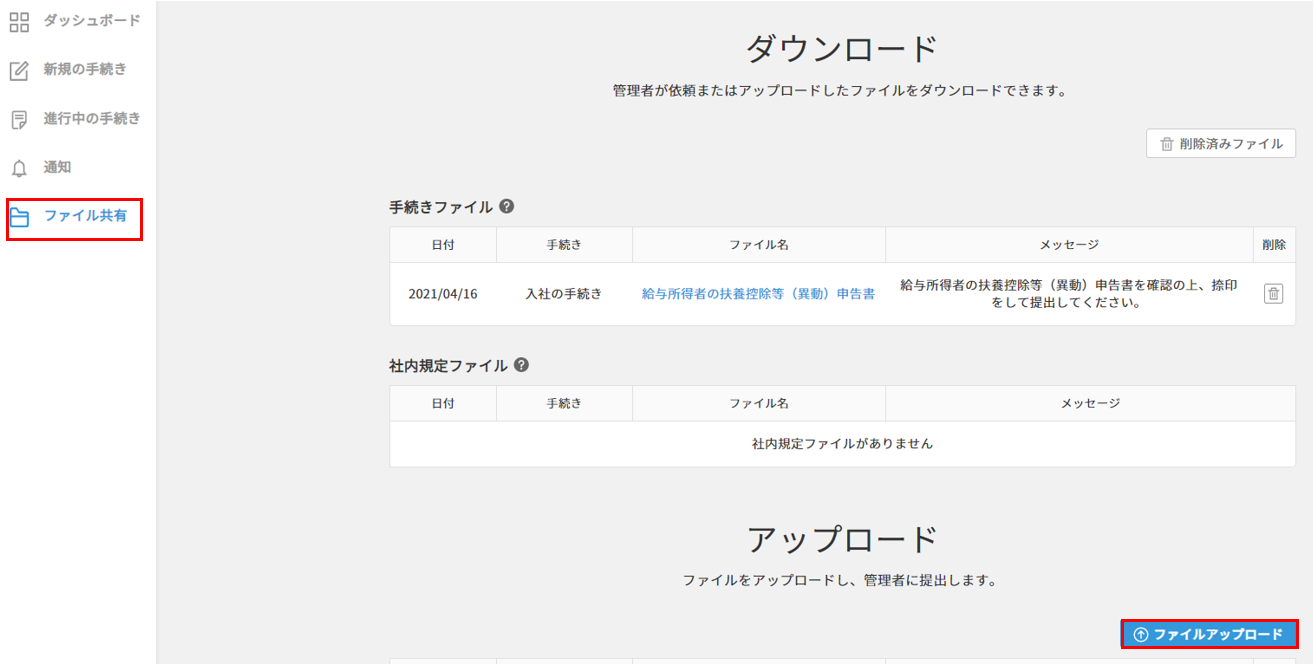 ②ファイルをアップロードし、「ファイル区分」を選択して、
「アップロード」ボタンをクリックすると、管理者にファイルを提出できます。
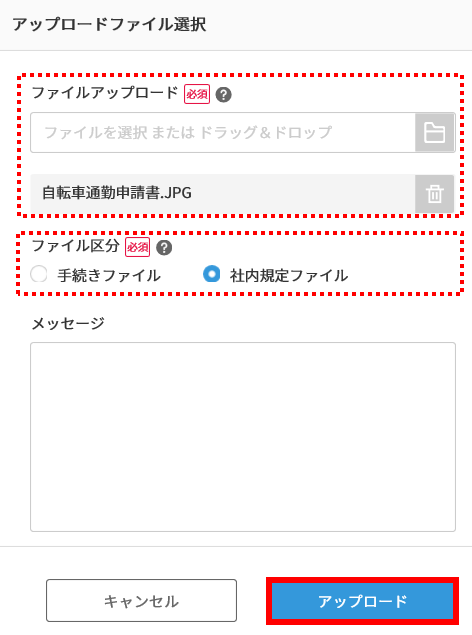 ‹#›
アカウント設定
従業員情報の変更申請
パスワードの変更
‹#›
従業員情報の変更申請をする
①左側メニューの「ダッシュボード」を選択し、「編集する」をクリックします
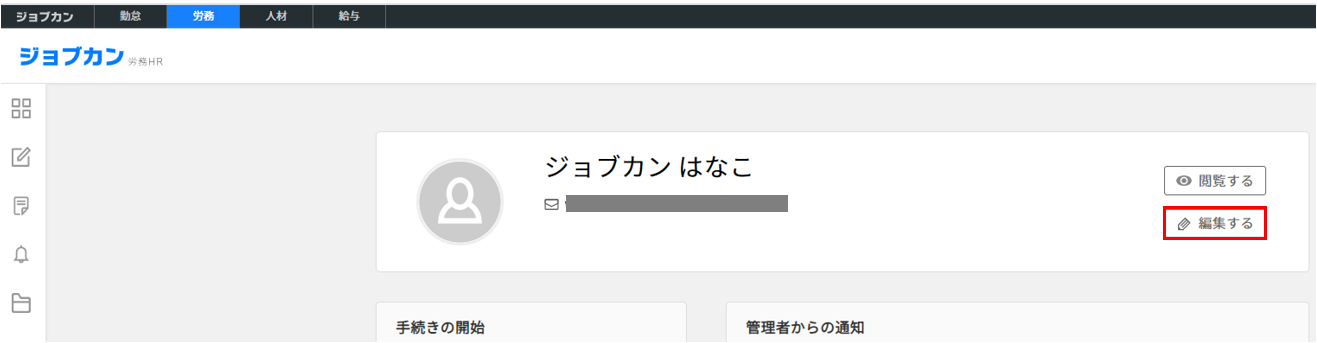 ②情報を変更し「更新を依頼する」をクリックします。
※表示される項目は管理者の設定によって異なります。
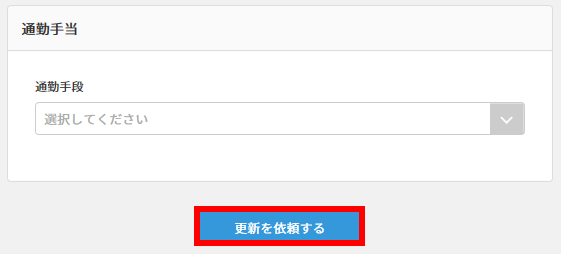 ③コメントを入力して「送信」をクリックすると完了です。
管理者の承認をお待ちください。
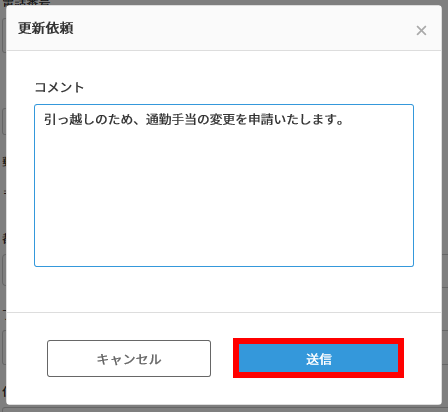 ‹#›
パスワードの変更
①マイページ右上のメールアドレスをクリックし、表示されるメニューから
「パスワード変更」をクリックします
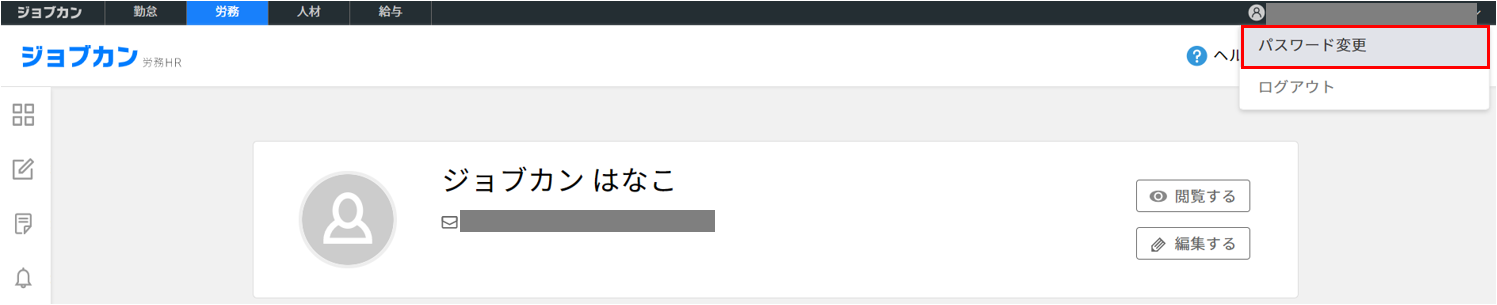 ②新しいパスワードを入力し、「変更」をクリックすると完了です
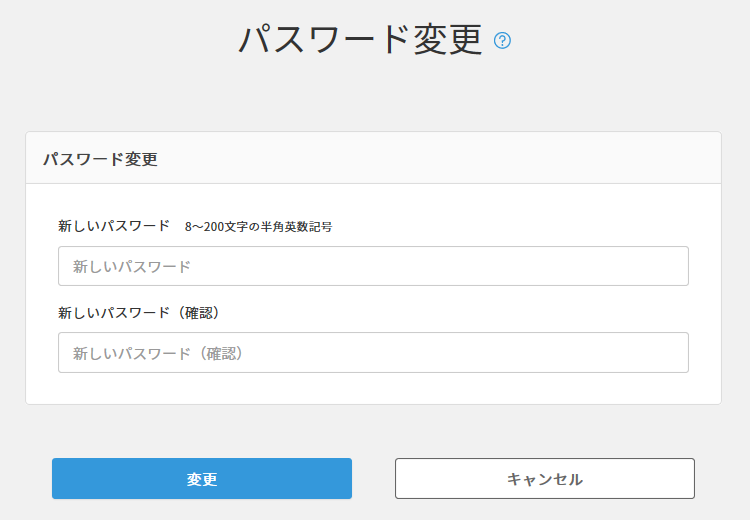 ‹#›
その他
入力項目一覧
修正依頼メールについて
‹#›
従業員情報入力項目一覧
※管理者により項目がカスタマイズされている場合がございます。
‹#›
従業員情報入力項目一覧
‹#›
従業員情報入力項目一覧
※厚生年金保険・雇用保険の加入状況（加入・未加入）は管理者のみ変更できます。
‹#›
修正依頼メールについて
①管理者から手続きの修正依頼が届くことがあります。

　件名：入力した情報の修正依頼が届きました｜ジョブカン労務HR
②「〇〇からのコメント」を確認し、URLから入力画面を開き、
該当箇所を修正して、管理者にご提出ください。
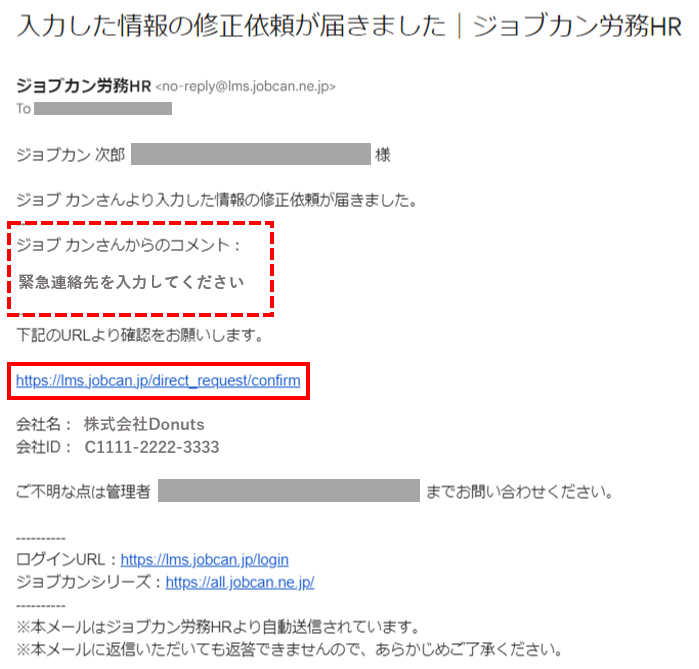 ‹#›